Example Contingency Definitions






April 30, 2018
Agenda
Purpose of contingency analysis
Contingency definition 
Discuss example contingencies and processing
#1 Outages branches only
#2 Outages branches and load
#3 Outages branches, load, generation, and resource node
#4 Outages unit
2
Purpose of contingency analysis
ERCOT is required to maintain N-1 security in Real-Time where possible
Contingency Analysis tool is used to identify transmission branch overloads under various “what-if” scenarios
If RAS/RAP cannot resolve transmission branch overloads then transmission constraints are provided to optimization engine to resolve. Note that in Real-Time, the Operator reviews transmission constraints before activating
ERCOT approach to meeting reliability is “Preventative” dispatch
3
Contingency definition
Contingencies are defined “breaker-to-breaker,” meaning multiple line sections may be outaged as part of a given contingency definition
Single circuit contingencies are programmatically generated by ERCOT modeling tools and updated with each Network Operations Model database load
Double circuit contingency details are submitted through the NOMCR process by TSPs; ERCOT modeling tools use this information to generate the double circuit contingency definitions
Share common tower for more than ½ contiguous mile
IS considered an N-1 event in the Operations Horizon
4
Contingency definition
Nuances
Motor-operated switches that behave like a breaker – Can use these devices to stop a contingency definition trace
Normally Open devices – Contingency definition traces stop at Normally Open equipment
Breakers without relaying – Can set the model so a contingency trace goes past a breaker without relaying capability
ERCOT does not consider sectionalizing in its contingencies, but does consider load rollover if the rollover schemes are in the Network Operations Model (TSP-defined)
Manual Contingencies
Used for interim configurations during topology upgrades/changes or when relaying is temporarily disabled
5
#1 SZEPCMN8: Mercers Gap Switch to Comanche Switch
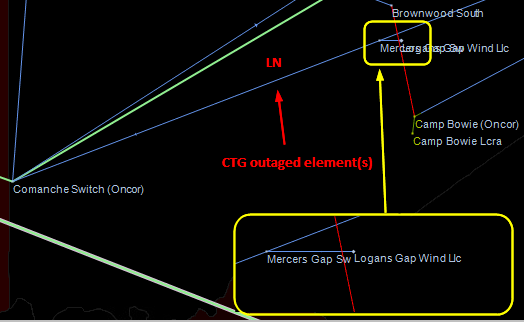 6
#1 SZEPCMN8: Mercers Gap Switch to Comanche Switch - Processing
7
#2 DRNS_TB5: TWR (345) SNG-TB74 & RNS-RTW75
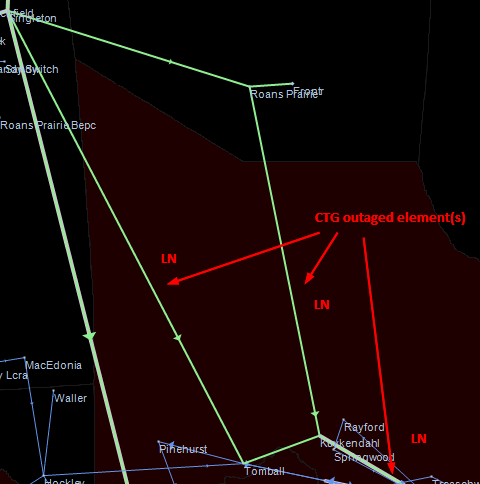 8
#2 DRNS_TB5
9
#3 SAJORI25: Ajo to Rio Hondo
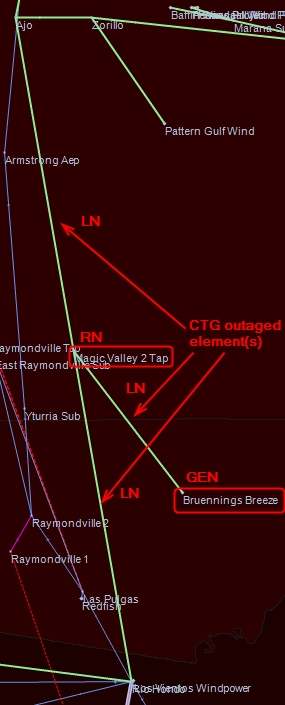 10
#3 SAJORI25: Ajo to Rio Hondo
11
#4 UST2STP1
12